Mozart vs Vörösmarty
A Mirígytelenítő Brigád bemutatja:
Csongor varázsa és Tünde fuvolája
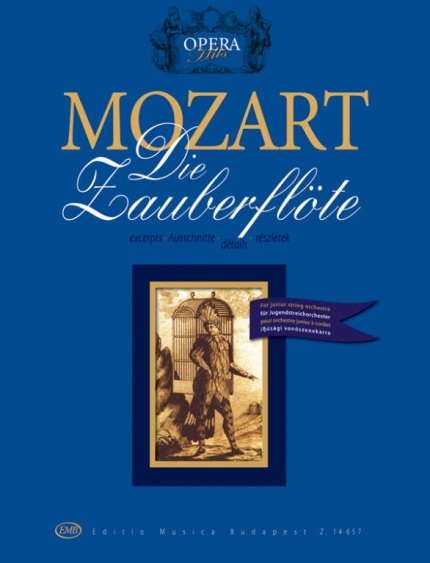 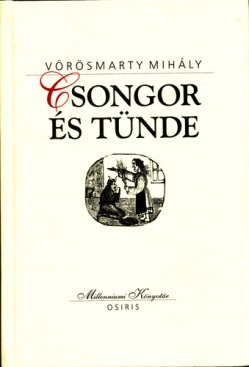 Tartalombeli hasonlóságok
Minden korosztály érdeklődését fenntartja
gyermekek  mesei elemek miatt 
 felnőttek     mögöttes tartalom miatt
Boldogság keresése 
két főszereplő egymásban találja meg a boldogságot
Goethe 
Folytatást írt Mozart operájához
Vörösmarty ihletet merített Goethétől
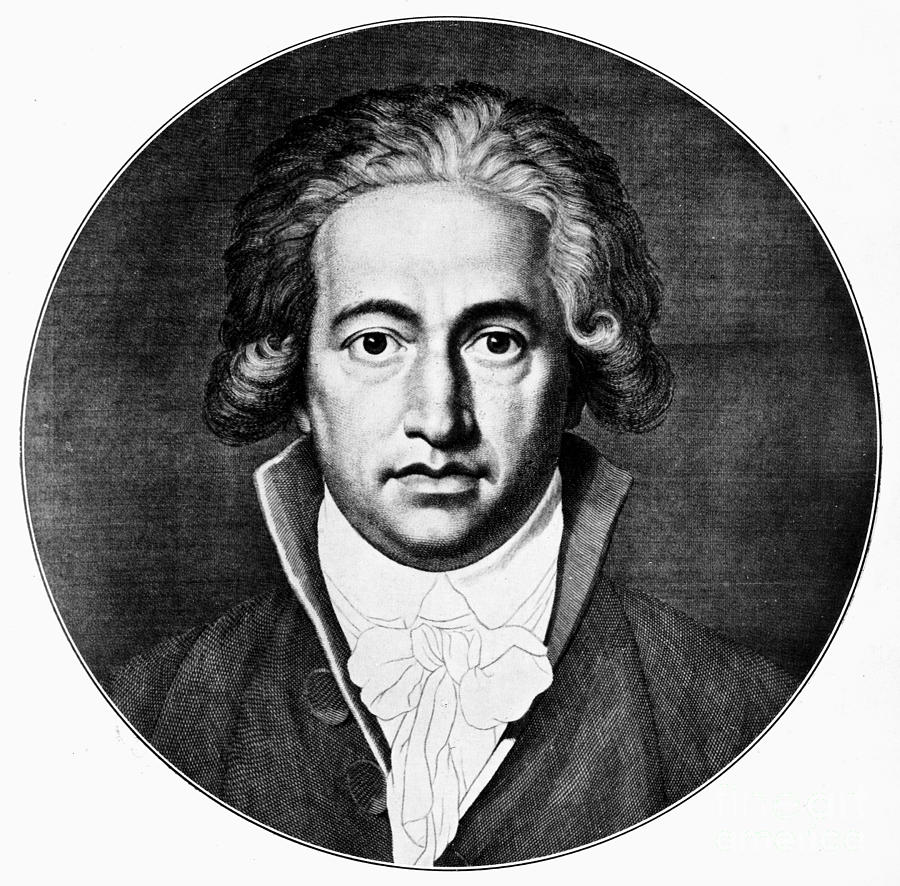 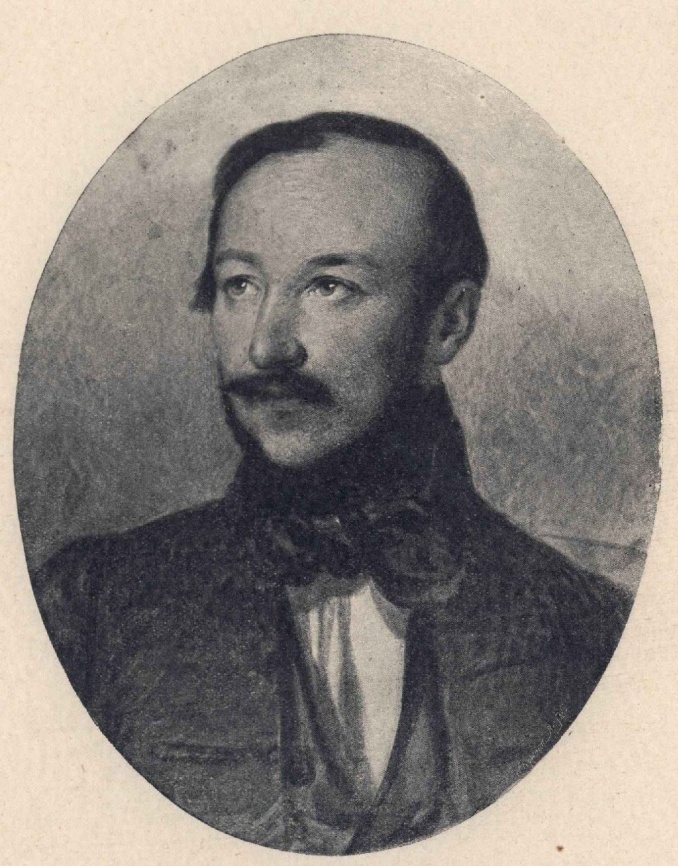 Goethe
Vörösmarty
Mozart
Szereplők
Mirígy- Éj Királynő
Először jó, csak aztán derül ki az igazi szándéka
Csongor- Tamino
A női főszereplő keresésére indulnak
Tünde- Pamina
Menekülés, bujdokolás
Balga- Papageno
Öngyilkossági kísérlet, komikus szerep
Happy End
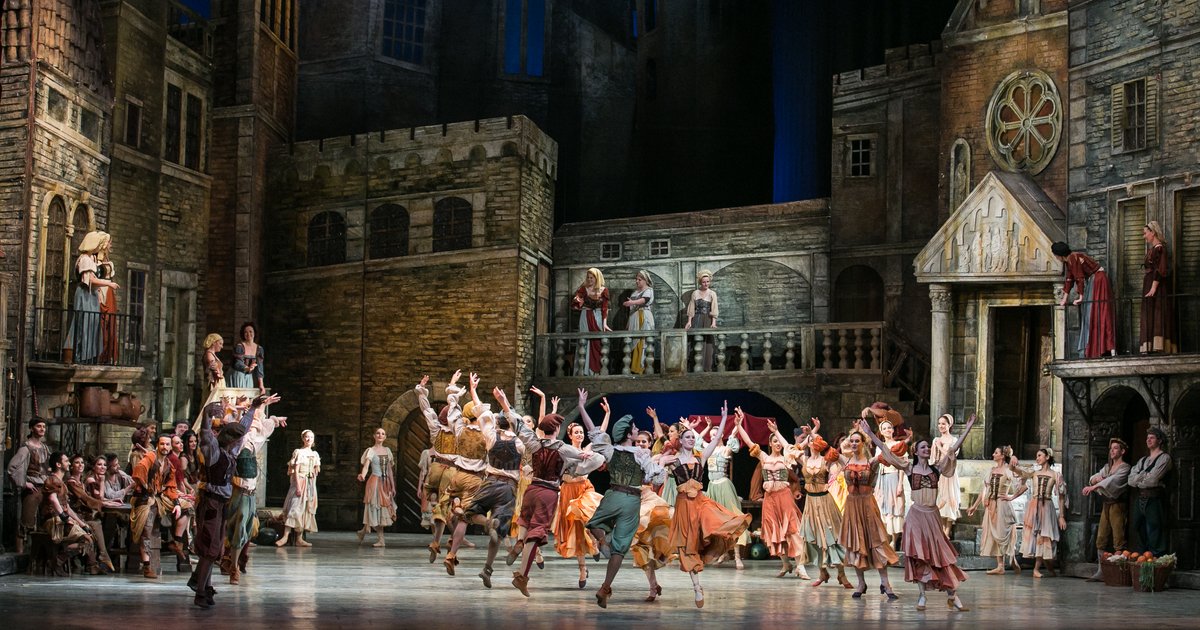